Кузнецкая крепость
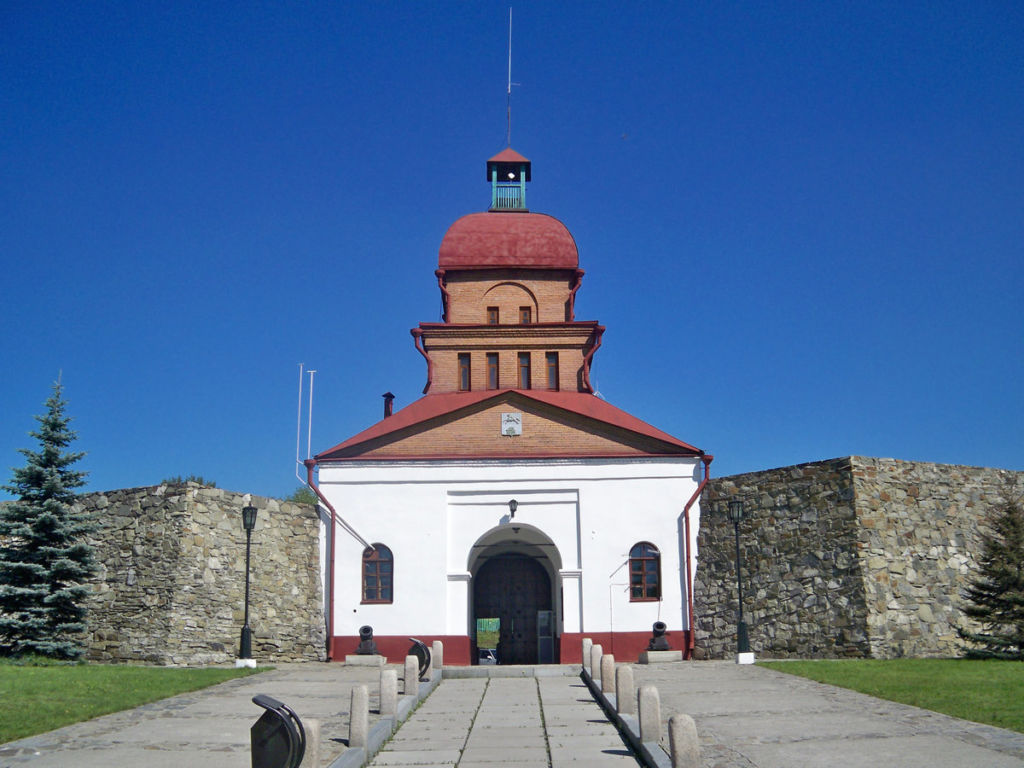 Кузнецкая крепость — памятник истории и архитектуры федерального значения, находится в Кузнецком районе города Новокузнецка Кемеровской области.
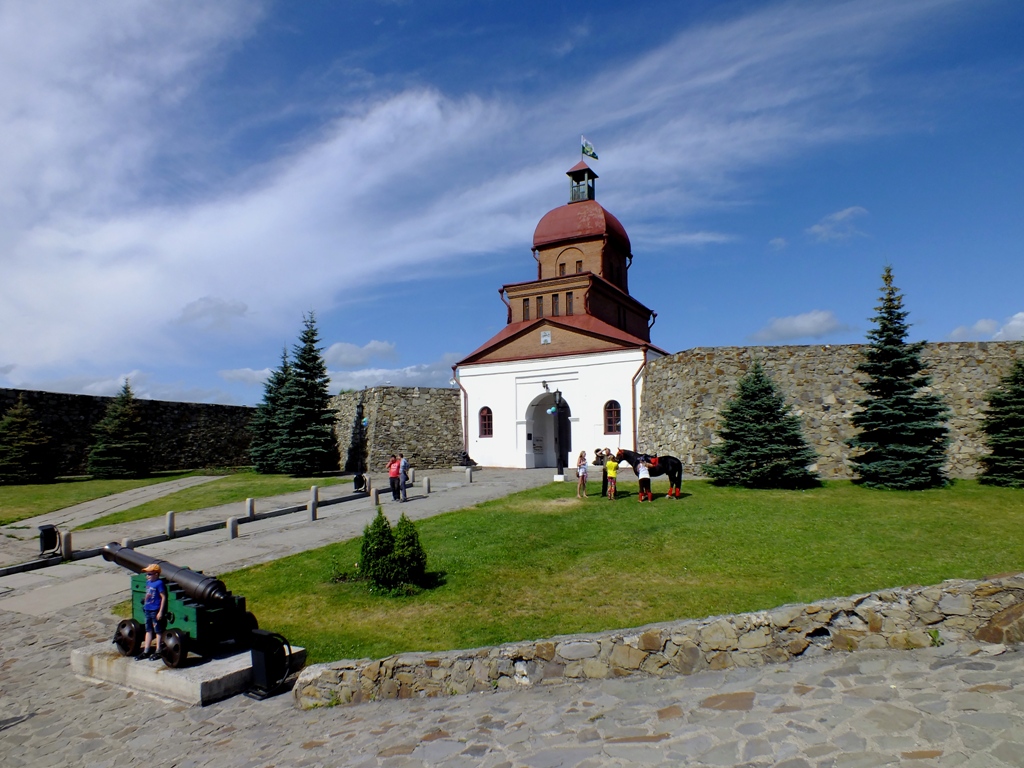 Описание крепости
Площадь крепости составляет около 2,5 га. имеет форму вытянутого прямоугольника.
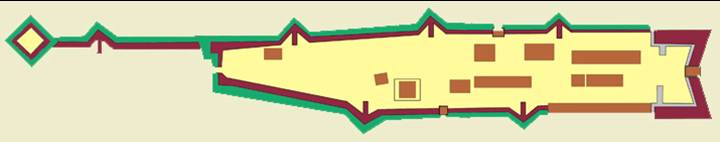 История
В конце XVIII в. город Кузнецк оставался важным опорным пунктом на восточном фланге пограничной линейной системы от Каспия до Алтая. Для модернизации кузнецких укреплений командующий Сибирским корпусом генерал-поручик Густав Штрандман разработал проект, который заключался в сооружении двух земляных крепостей бастионного начертания. В апреле 1798 году император Павел I этот проект утвердил. В 1799 год одно укрепление (так называемая "Болотная цитадель") у подошвы Вознесенской горы уже построено. На самой горе строительство уникального инженерно-фортификационного сооружения началось только в 1800 году.
Уже в 1806 г. почти полностью была сформирована система оборонительных рвов и валов. Укрепления состояли из земляного вала с реданами, с внутренней стороны реданов насыпаны аппарели для подъема орудий.
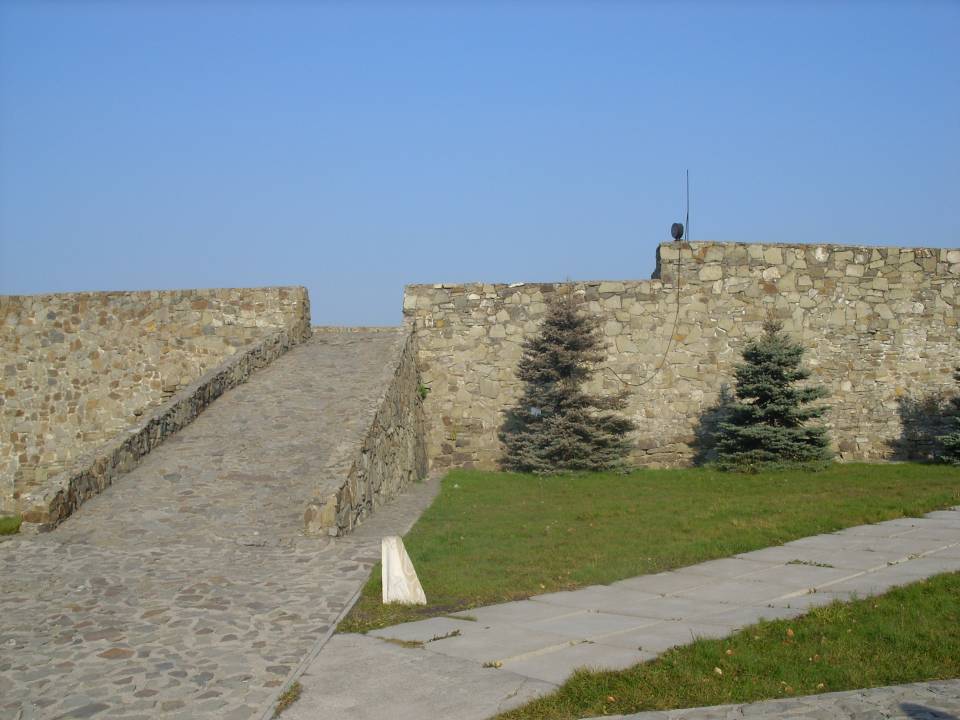 Барнаульская проездная башня.
Каменная 3-х этажная с деревянной подзорной вышкой. Она была построена за период 1809-1810 гг. К этой башне выходила дорога на Барнаул. Нижний ярус крепостных ворот сделан из бутового камня "с выводом сводов и верхних этажей из кирпича". Кровля третьего яруса устроена в виде четырехгранного купола с подзорной башенкой на маковке. Подзорная башенка крыта четырехгранной пирамидой и имеет зарешеченные перила.
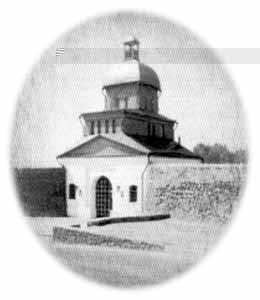 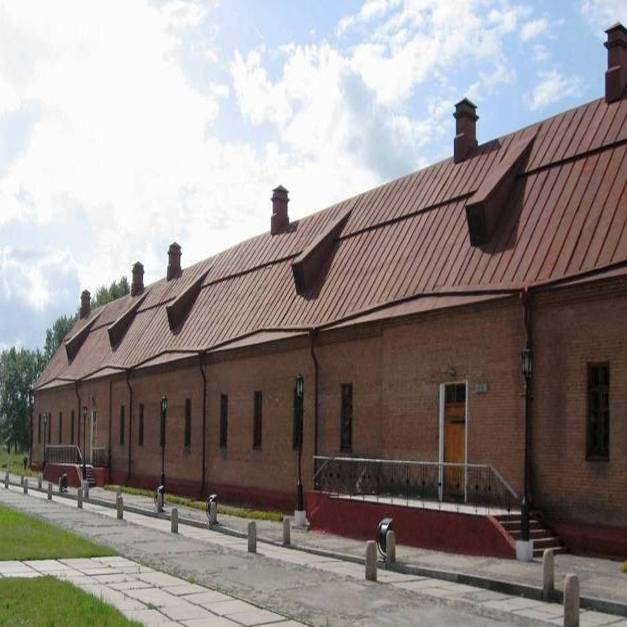 Здание построено за период 1806-1808 гг. Площадь остекления окон в казарме значительно меньше, чем в офицерских домах. Дом имеет два входных узла со сквозными проходами.
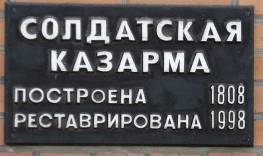 Из построек, существовавших ранее на территории крепости, была сохранена только деревянная часовня Вознесения. Постройка крепости производилась арестантами и вольнонаемными подрядчиками. При возведении крепости были учтены новейшие достижения военно-крепостного искусства Западной Европы XVIII столетия. Строительство Кузнецкой крепости было завершено в 1820 году.
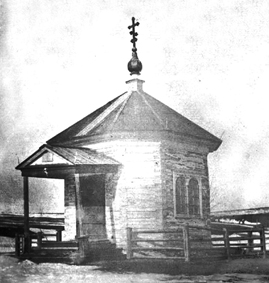 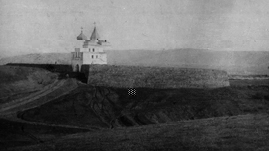 Томский и Кузнецкий  полубастионы.
На углах крепости устроены полубастионы, два из них (Томский и Кузнецкий) сооружены из плит песчаника. В промежутке между каменными полубастионами сооружена кирпичная трехэтажная проездная подзорная башня, к этой башне выходила дорога на Барнаул.
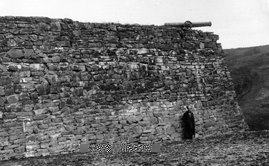 Археологические раскопки 1994г
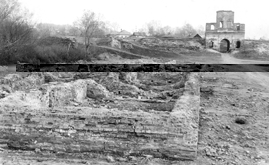 30 июня 1960 года Кузнецкой крепости присвоен статус памятника республиканского значения. После этого было создано несколько проектов реставрации крепостных руин. 
В конце 1970-х гг. была восстановлена гауптвахта.
В 1991 году в Новокузнецке был образован историко-архитектурный музей «Кузнецкая Крепость», в функции которого входила и охрана крепости. Несмотря на многочисленность персонала, руководство музея с охраной памятника не справилось: 31 октября 1997 года гауптвахта при загадочных обстоятельствах сгорела.
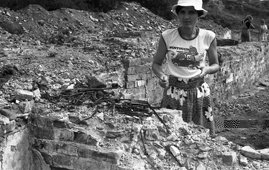 Строительные работы на Кузнецкой крепости 1998г.
В 1998 году к 380-летию Новокузнецка было проведено крупномасштабное строительство на Барнаульской башне и примыкающих к ней полубастионах. Современный вид крепости отличается от вида крепости 1934, в частности, отсутствуют купола и кресты. На прежнем месте была построена солдатская казарма. Были отлиты чугунные пушки специалистами ЗСМК.
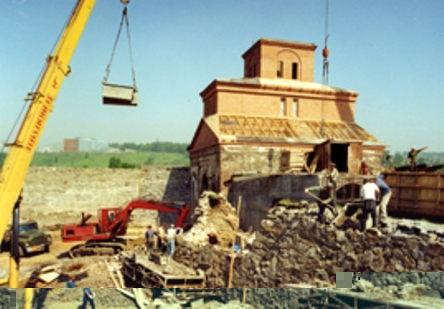 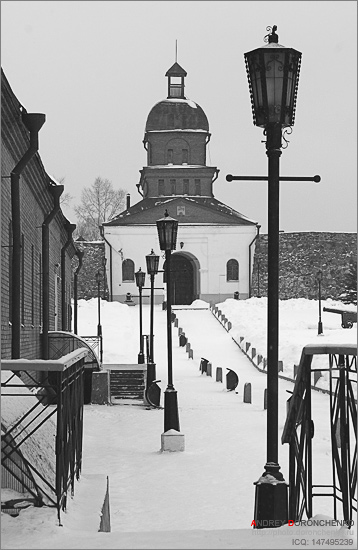 В 2008 году к 390-летию Новокузнецка было воссоздано еще одно сооружение — обер-офицерский дом. В этом здании в начале XIX века располагались 4 квартиры младшего офицерского состава крепости.
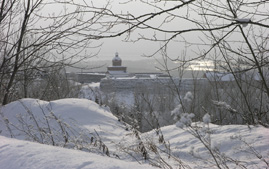 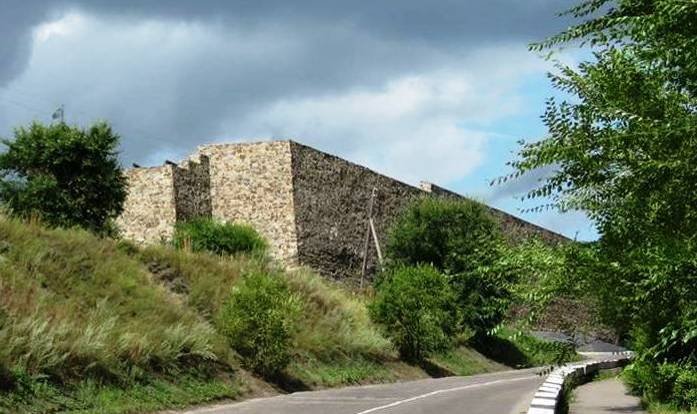 Кузнецкая крепость сегодня
Дорога к крепости
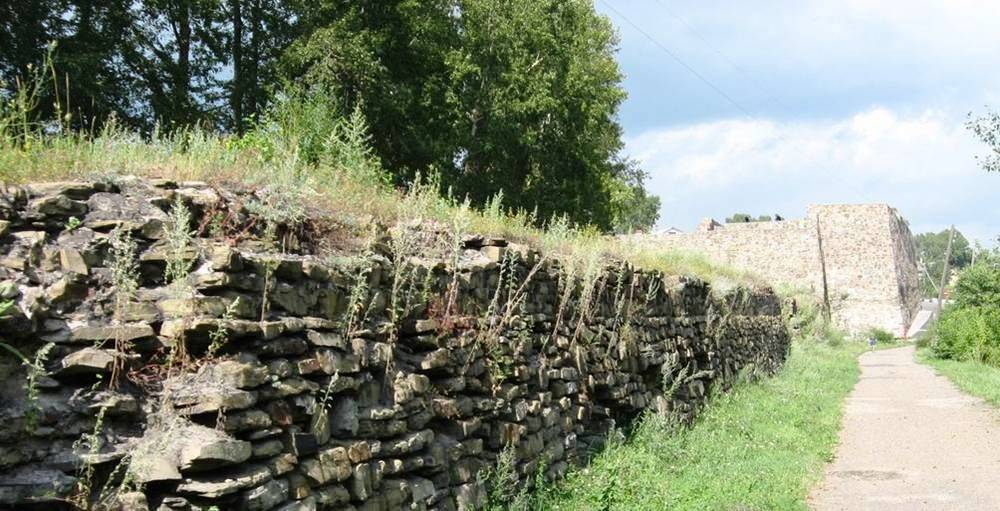 Не восстановленная часть стены Кузнецкой крепости
[Speaker Notes: Дорога к крепости]
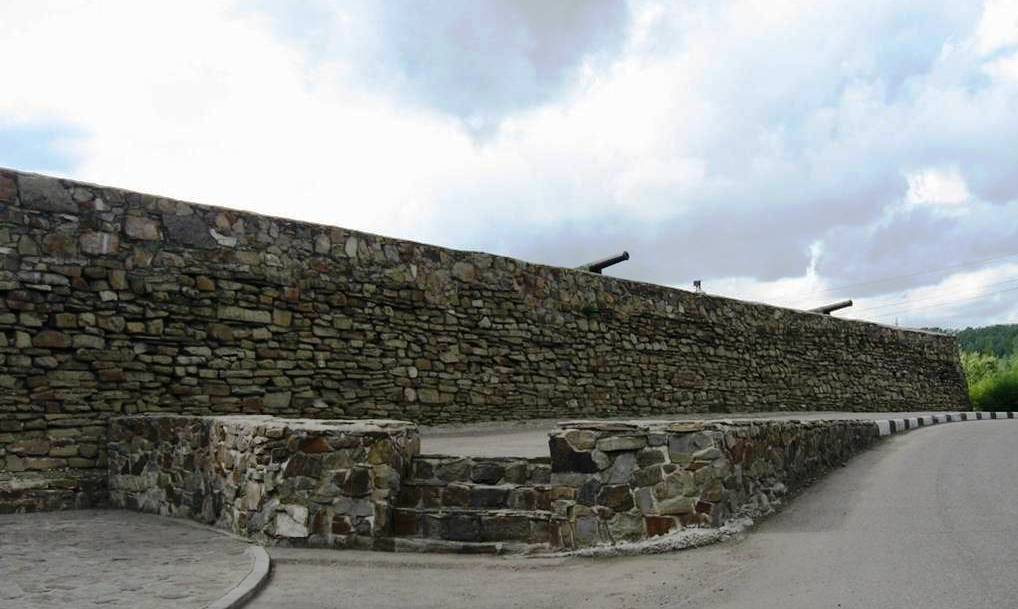 Площадка перед бастионом Кузнецкой крепости
[Speaker Notes: Площадка перед бастионом Кузнецкой крепости]
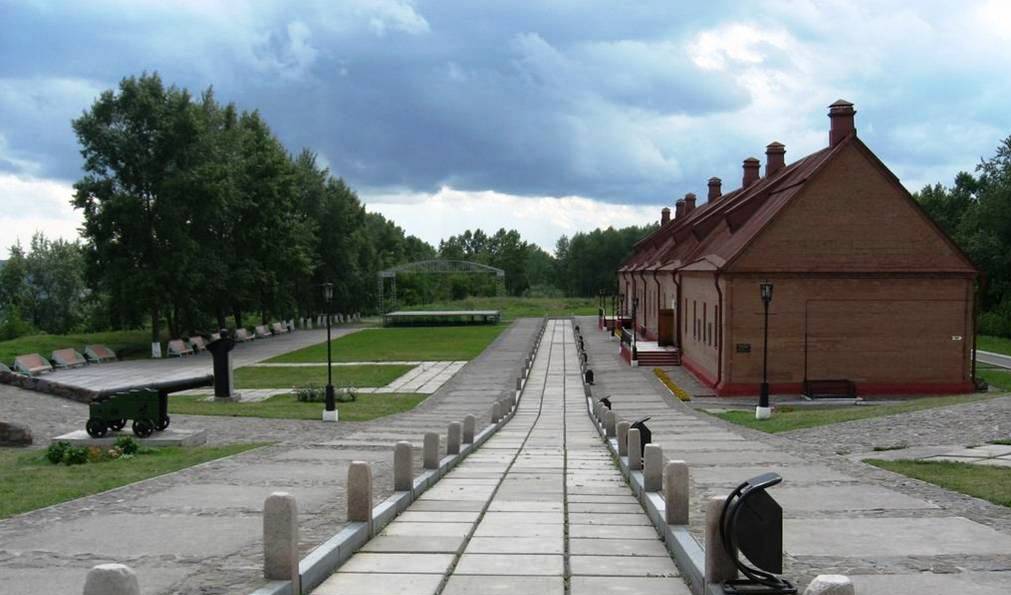 Внутренний двор крепости
Спасибо за внимание!!!